Hands, Face, Space
Objectives: 

To find out what we know about COVID-19. 
 
To know the measures we need to take to limit the spread of the virus. 

To think of ways we can we encourage others around us to follow the rules.
Video Introduction
Meet COVID-19 Warriors!





Watch COVID-19 Warriors Video Introduction
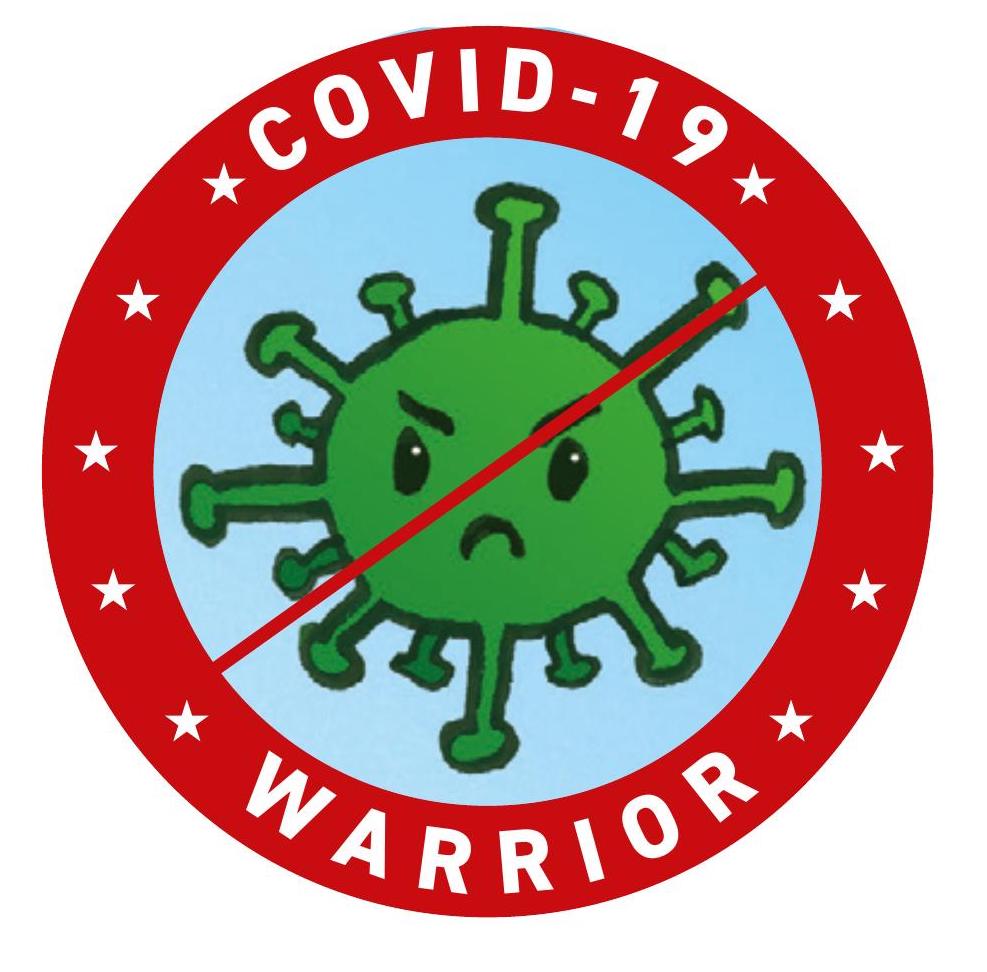 Main Activity
Make up a simple rhyme or rap to help everyone remember the
  Hands, Face, Space rule.
Here is an example:
To the tune of “Row, row, row your boat”.
Wash, wash, wash your hands
Stay 2 metres apart
Wear a mask if you’re old enough
And keep your family safe
Think of ways you can encourage others to follow the rules.
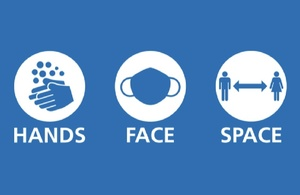 What have we learnt?
Can you remember each Warrior’s tool and how it helps to defeat COVID-19?
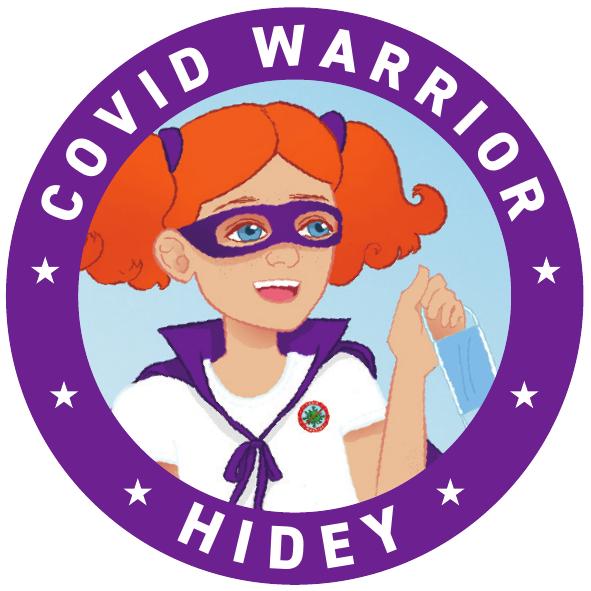 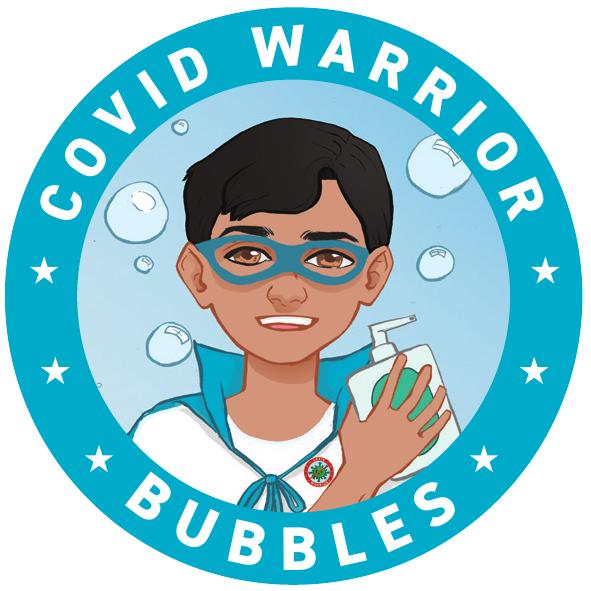 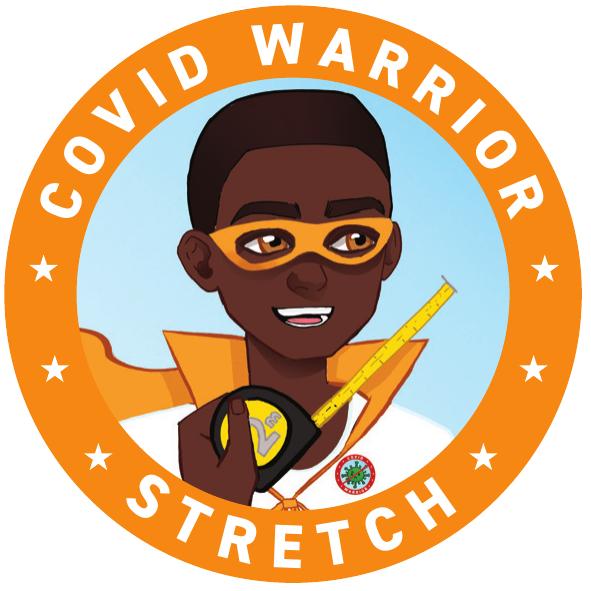 What have we learnt?
Can you remember each Warrior’s tool and how it helps to defeat COVID-19?
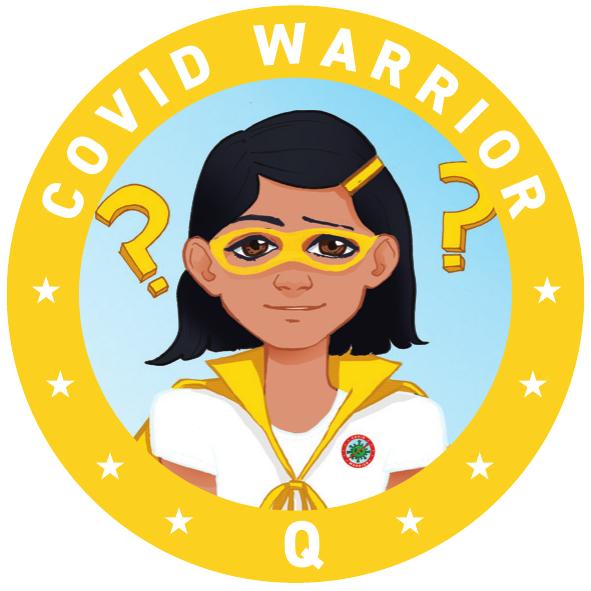 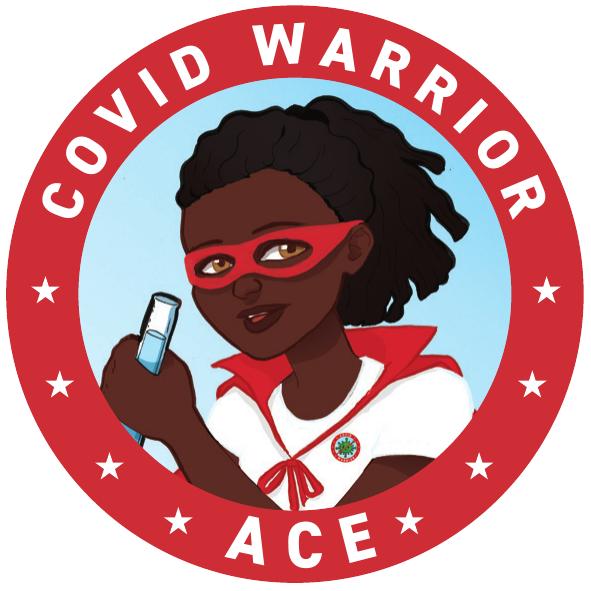 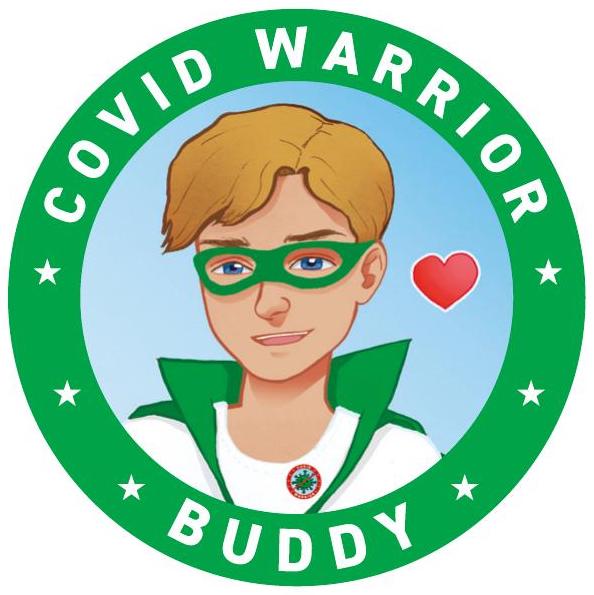 By following the rules, we help to protect our friends and family
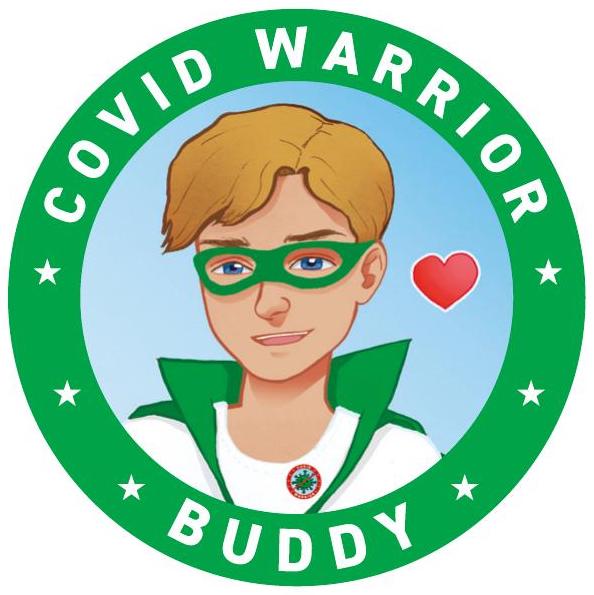 Extension Activities
Can you make a poster or PowerPoint presentation of your Rules Rhyme?
OR  
Record a video of reading/rapping your rhyme and show to your teacher or your parent?
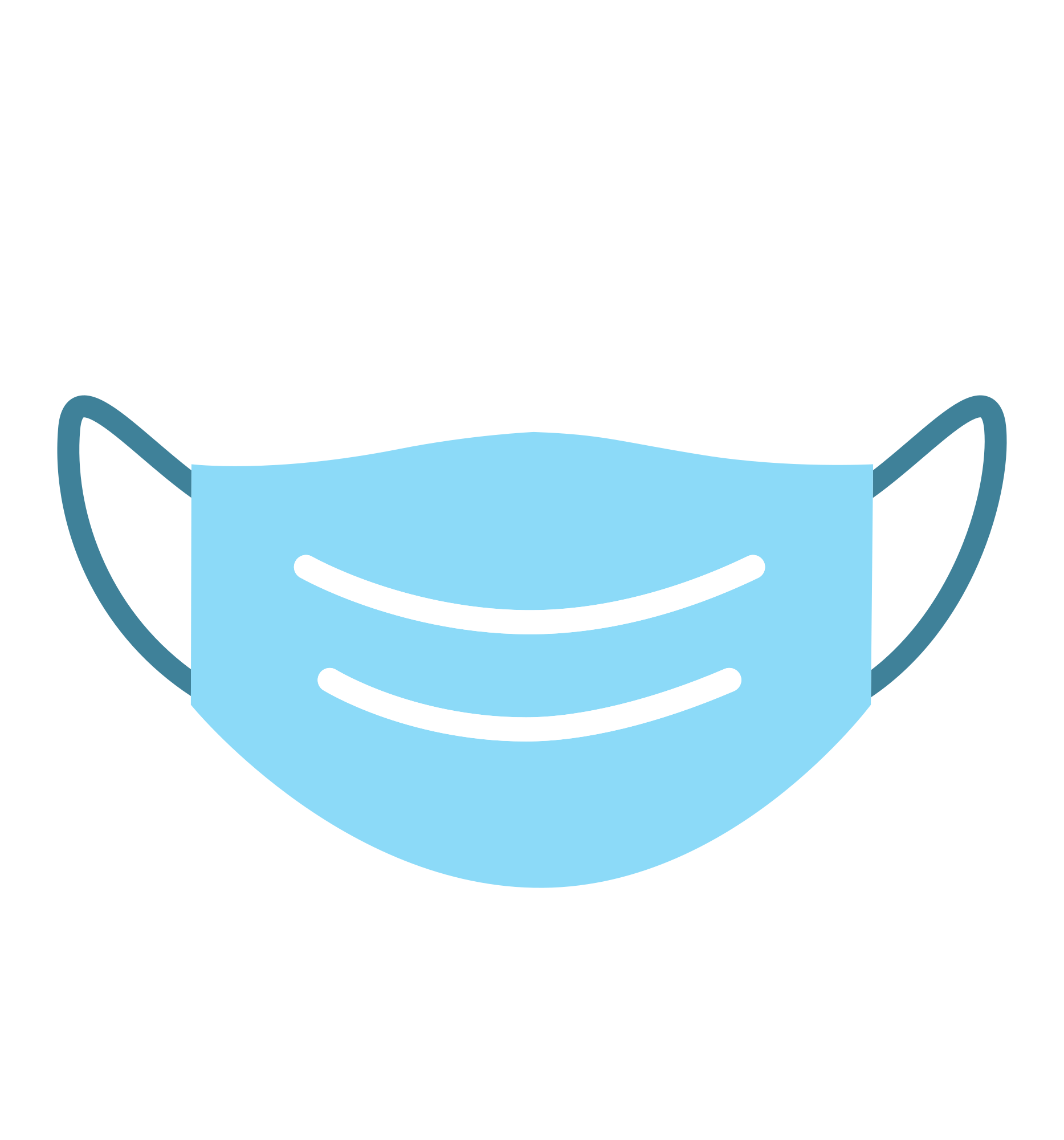 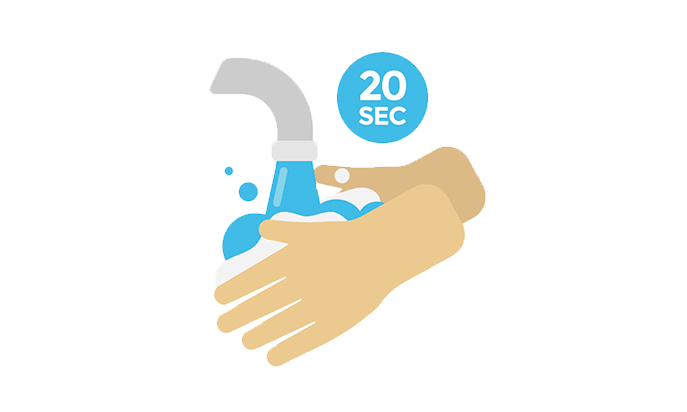 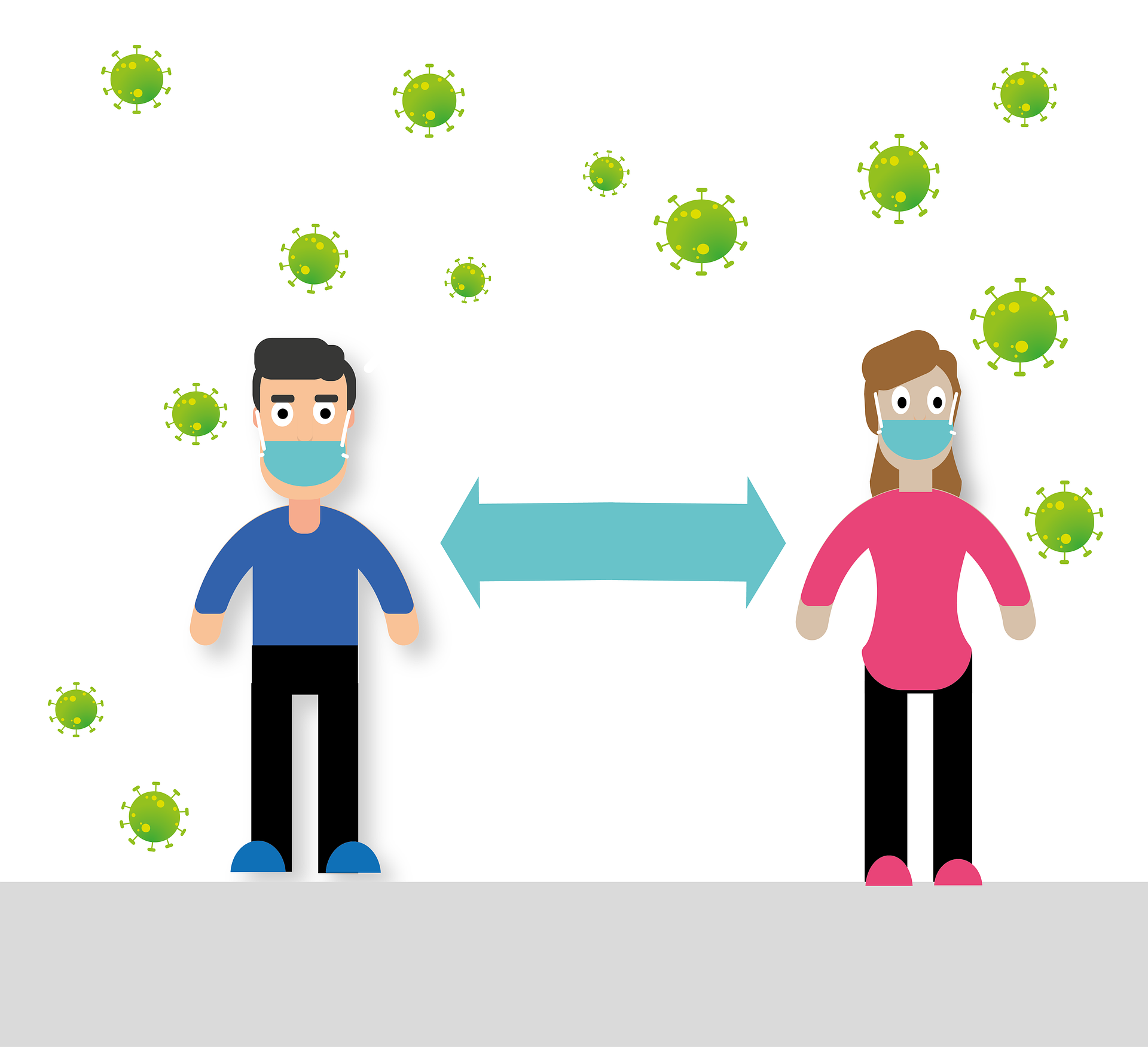 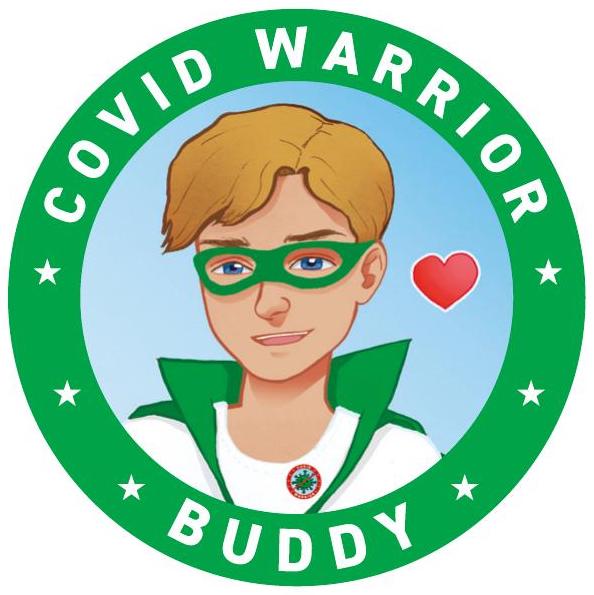 Bye, 
see you soon!